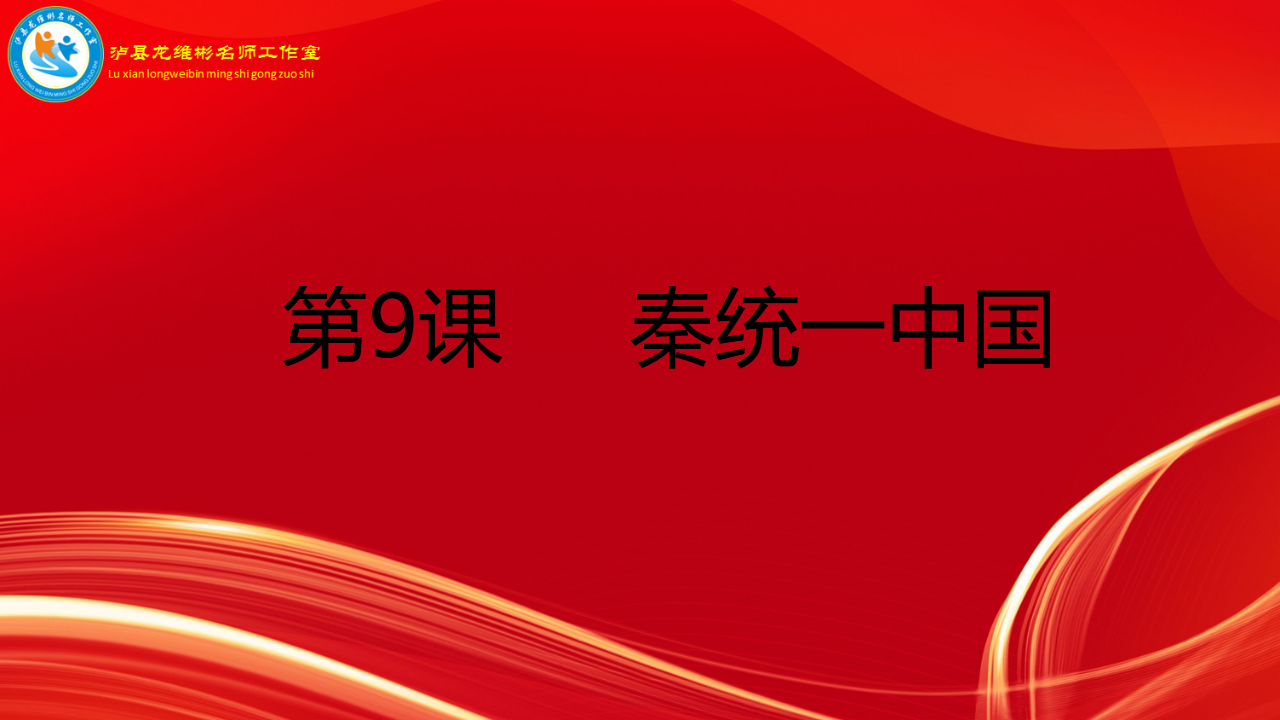 泸县杨九学校  高永芳
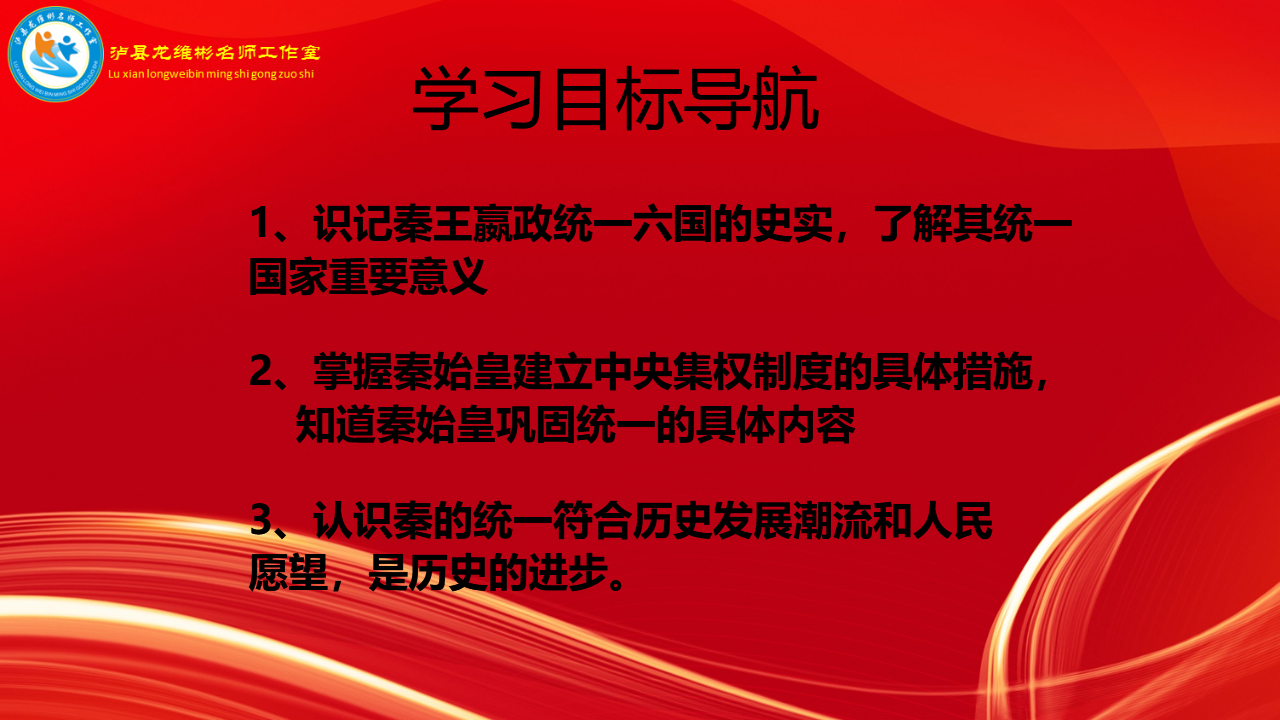 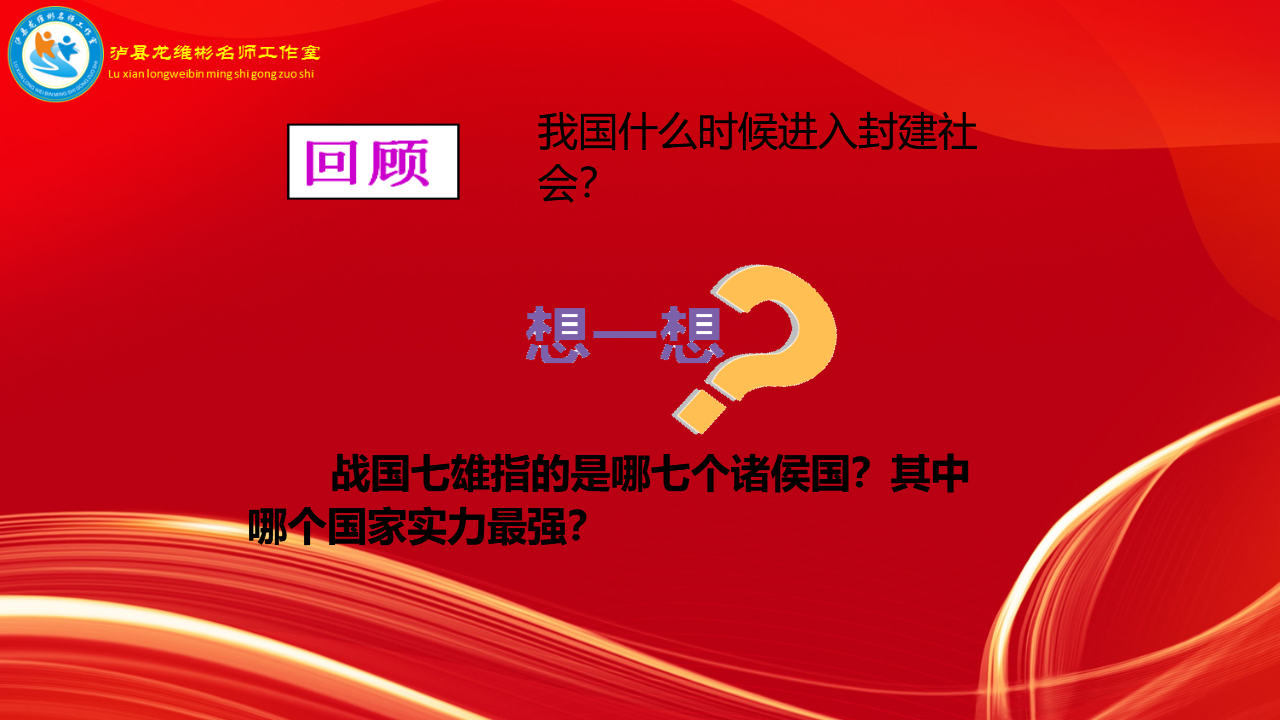 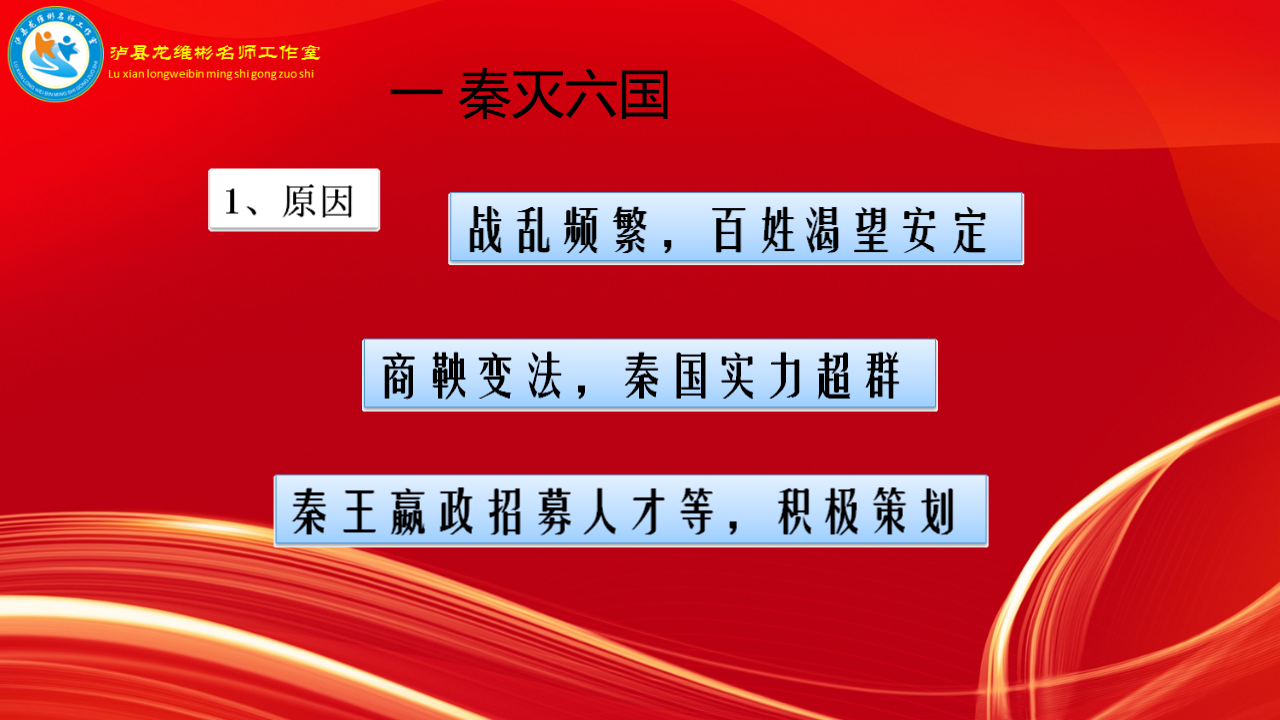 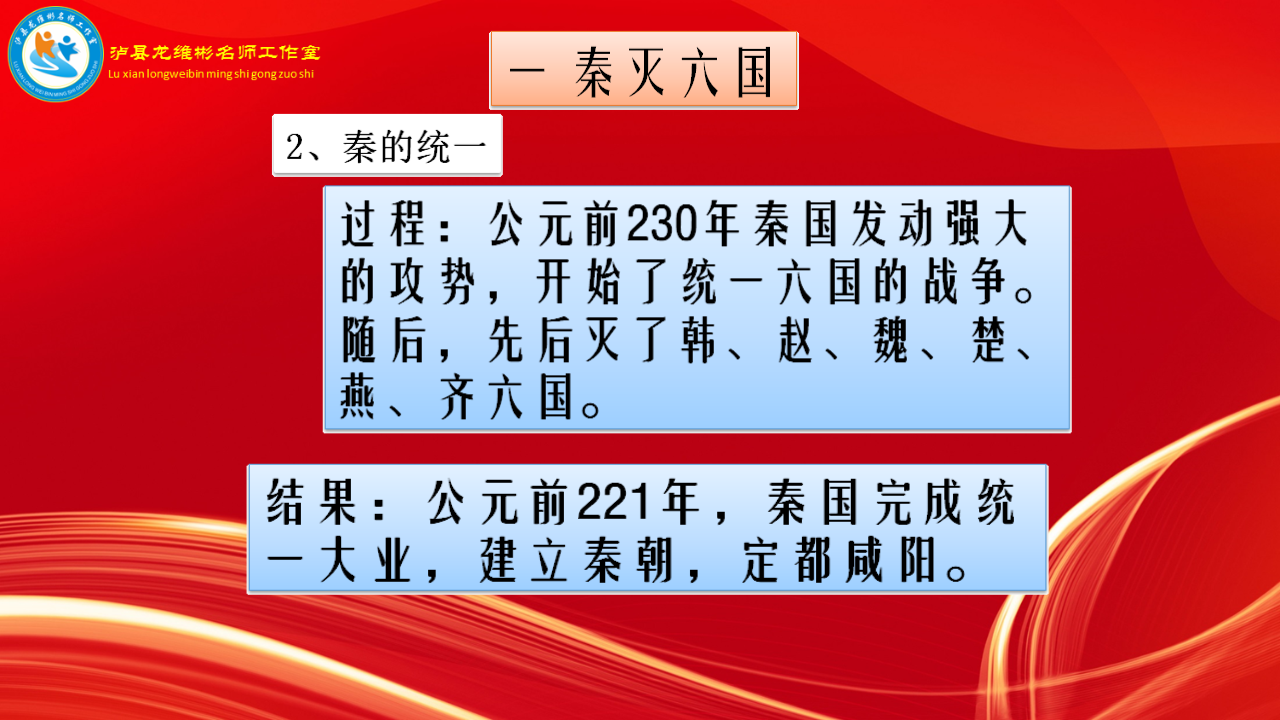 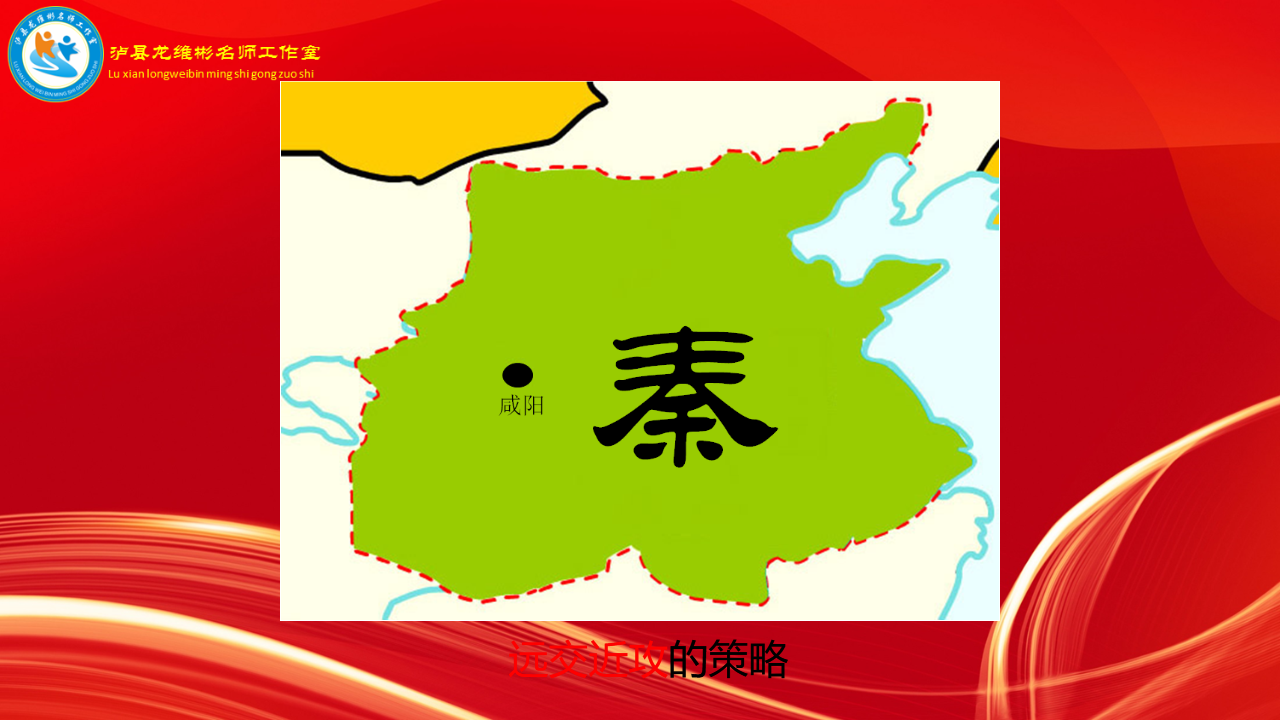 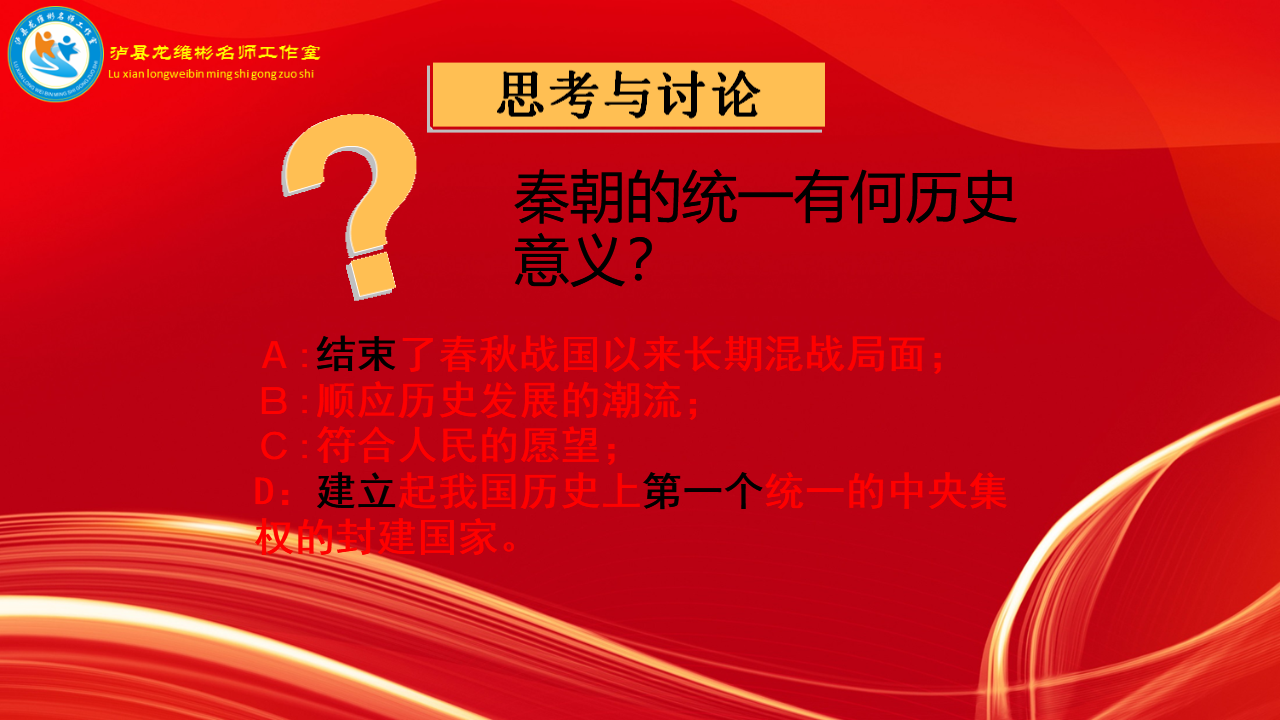 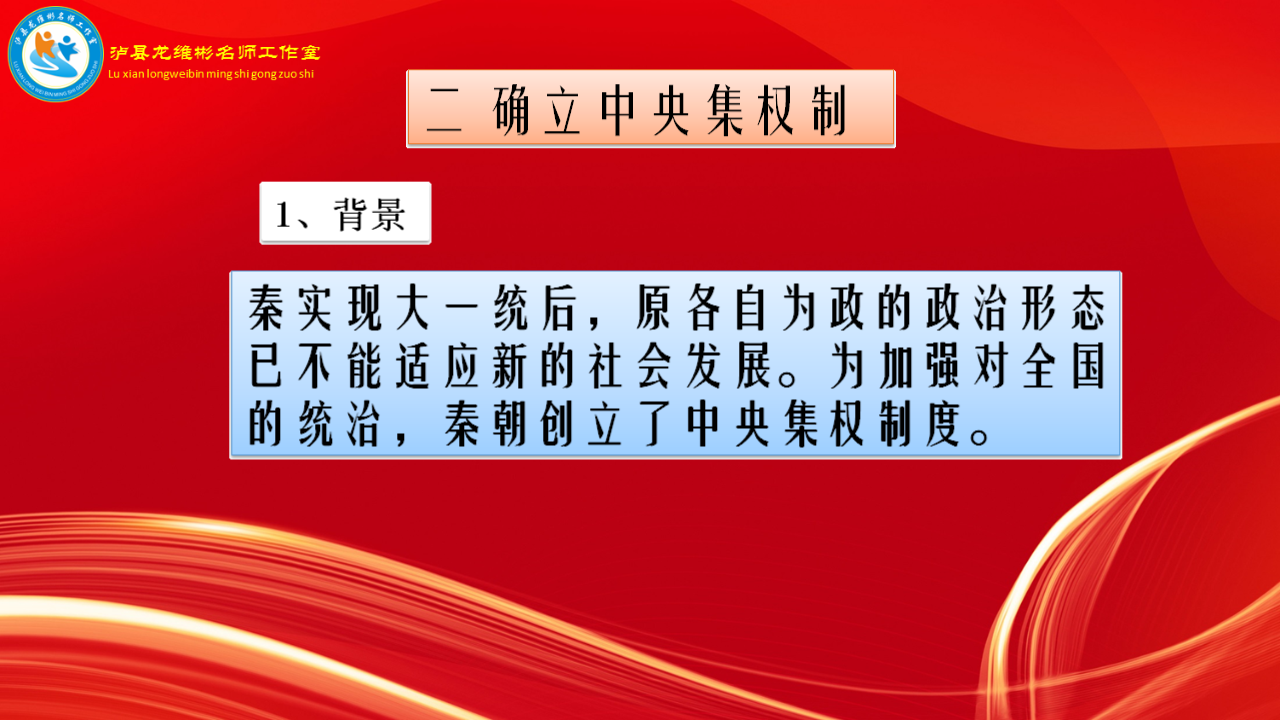 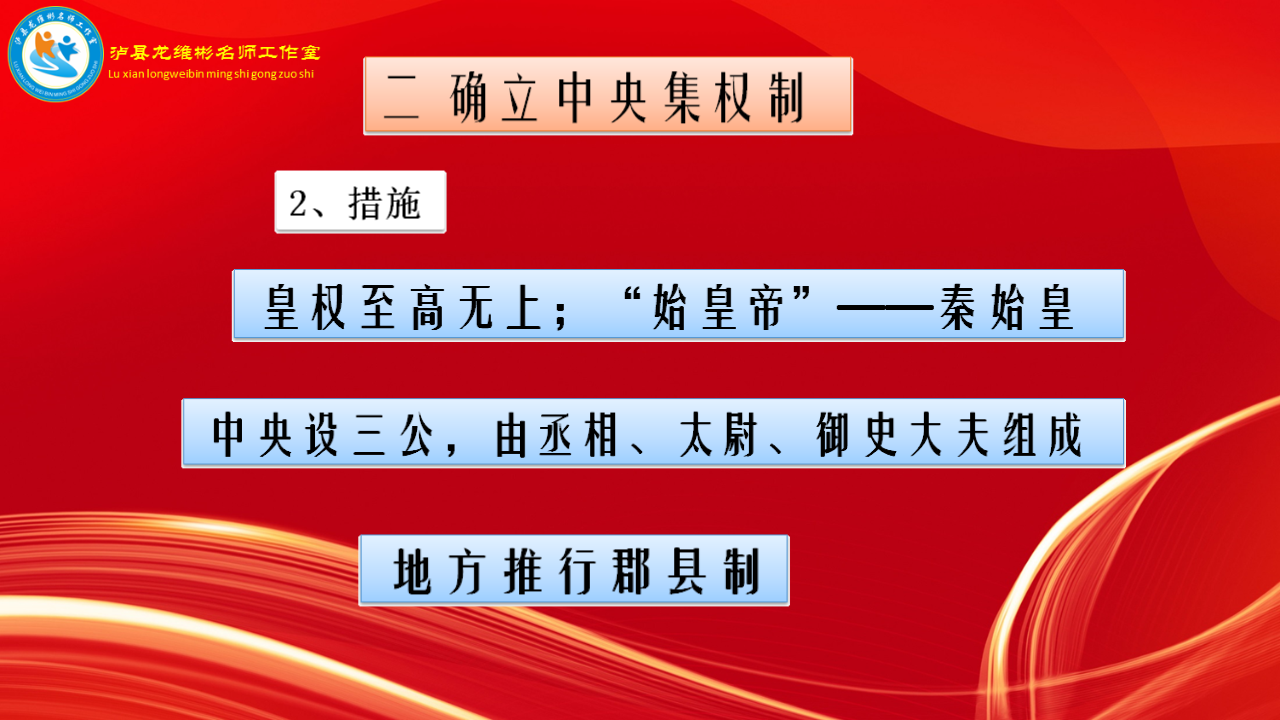 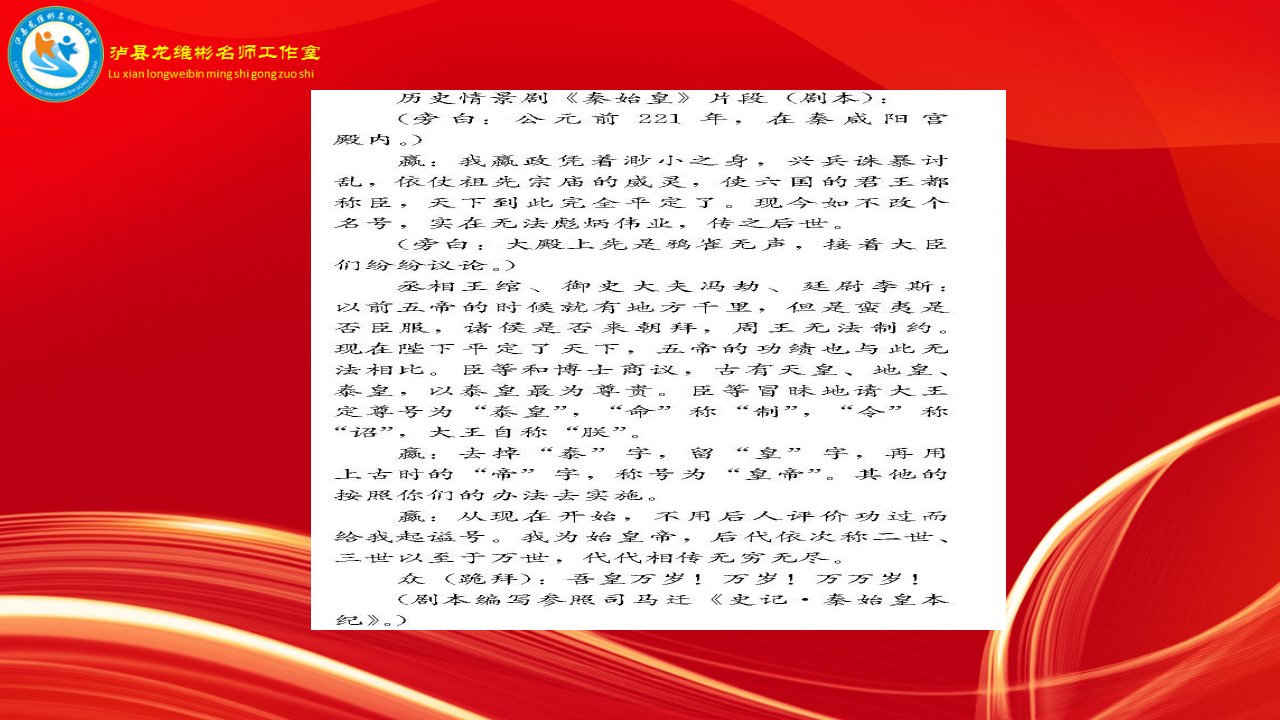 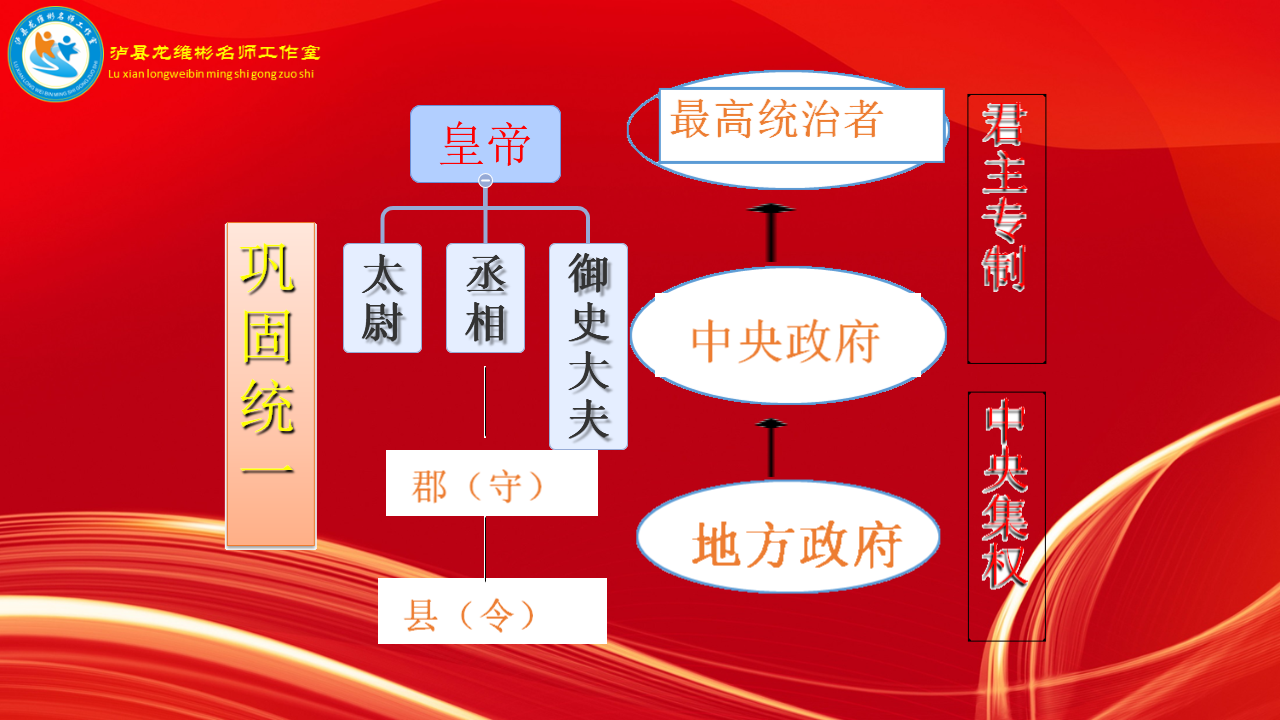 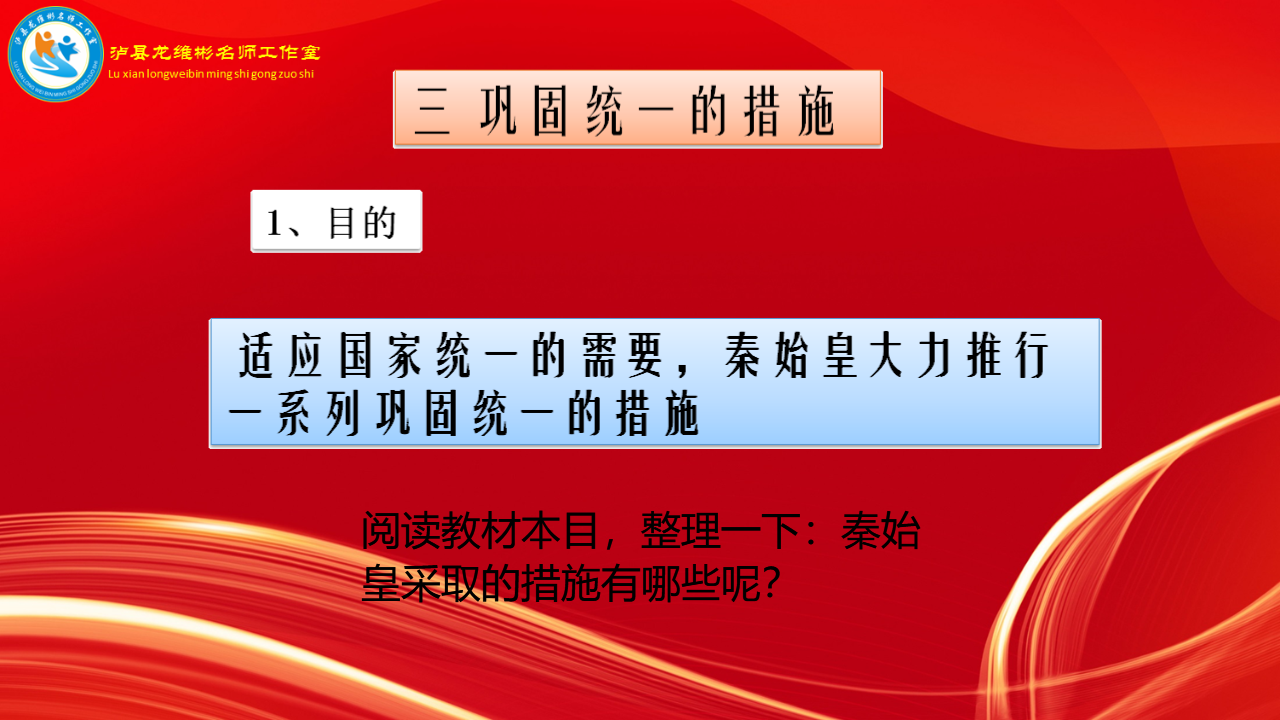 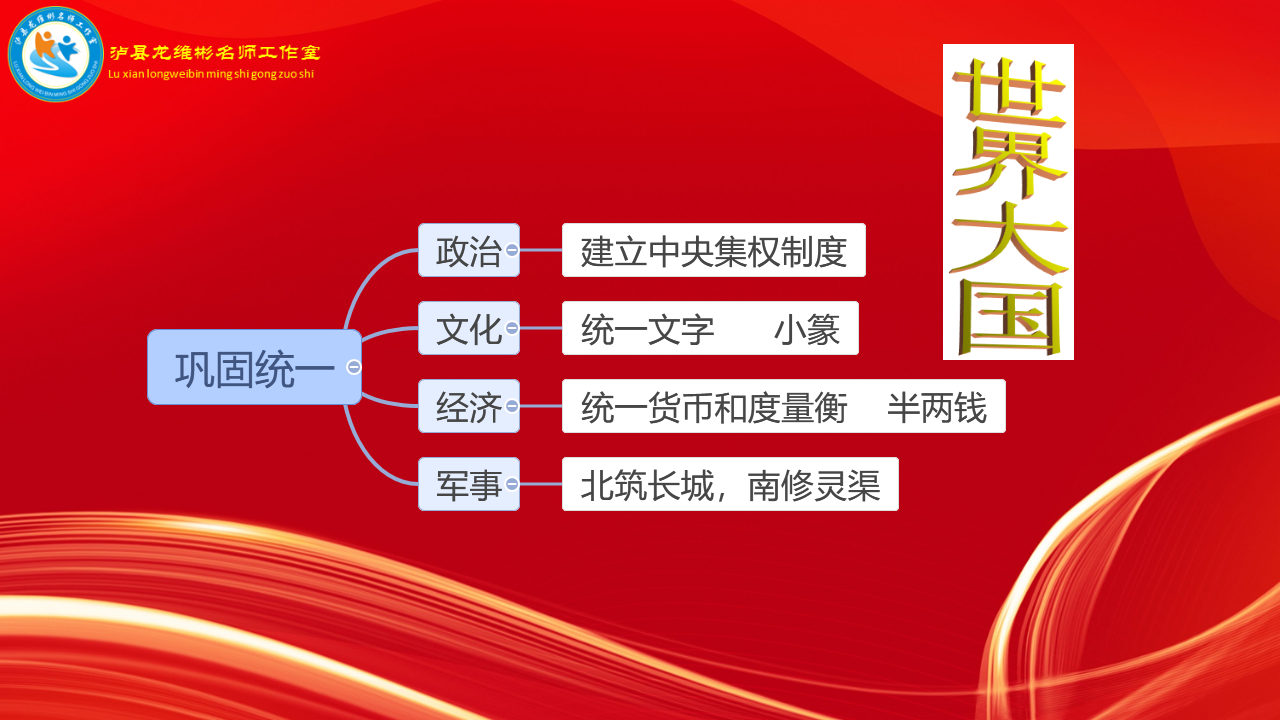 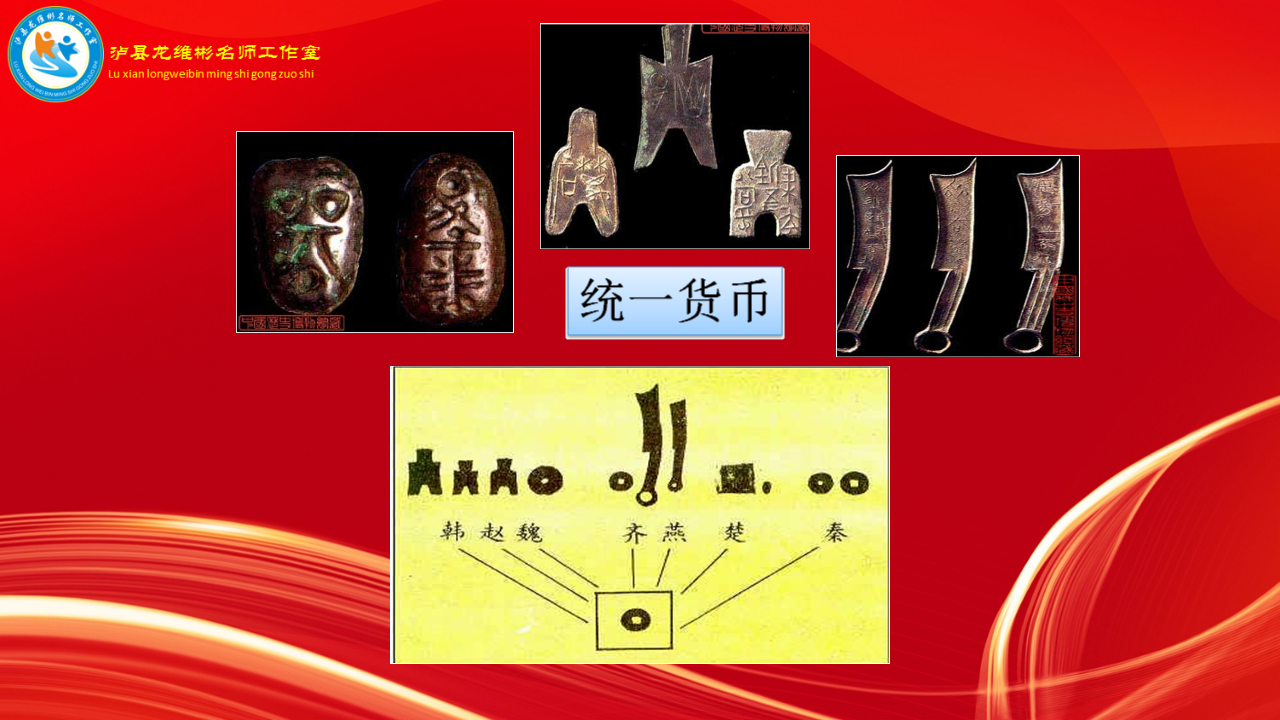 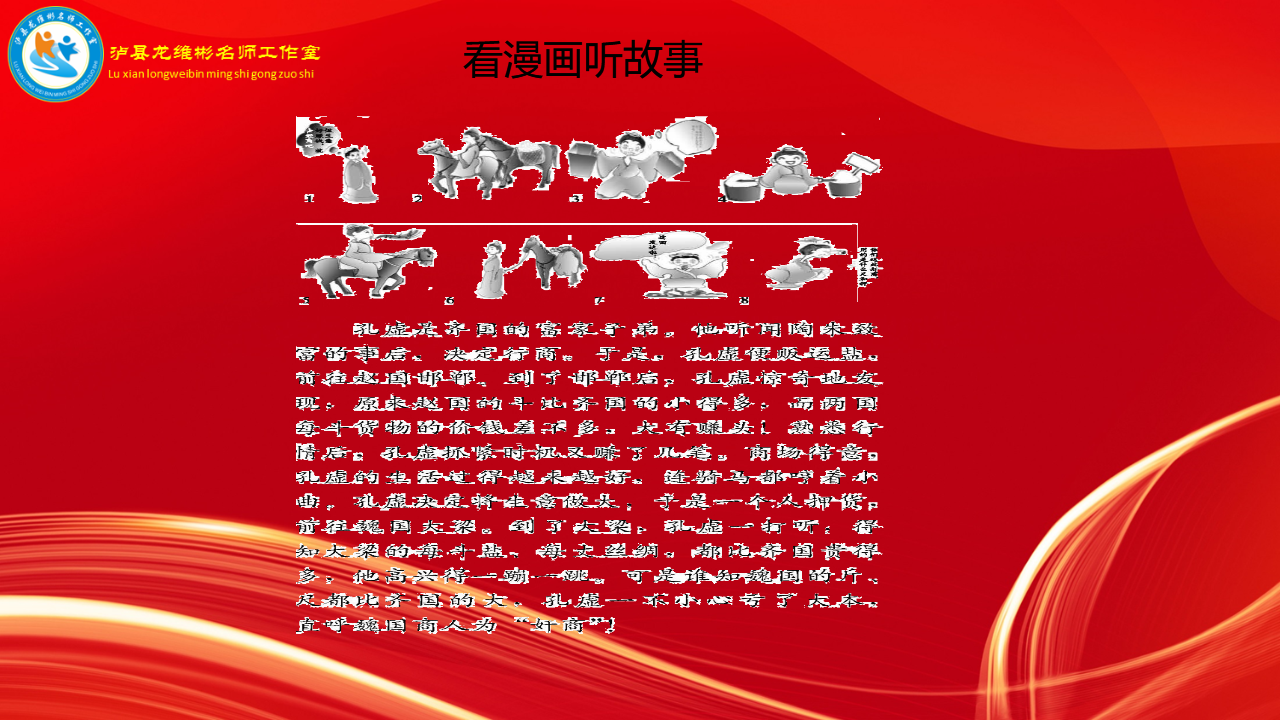 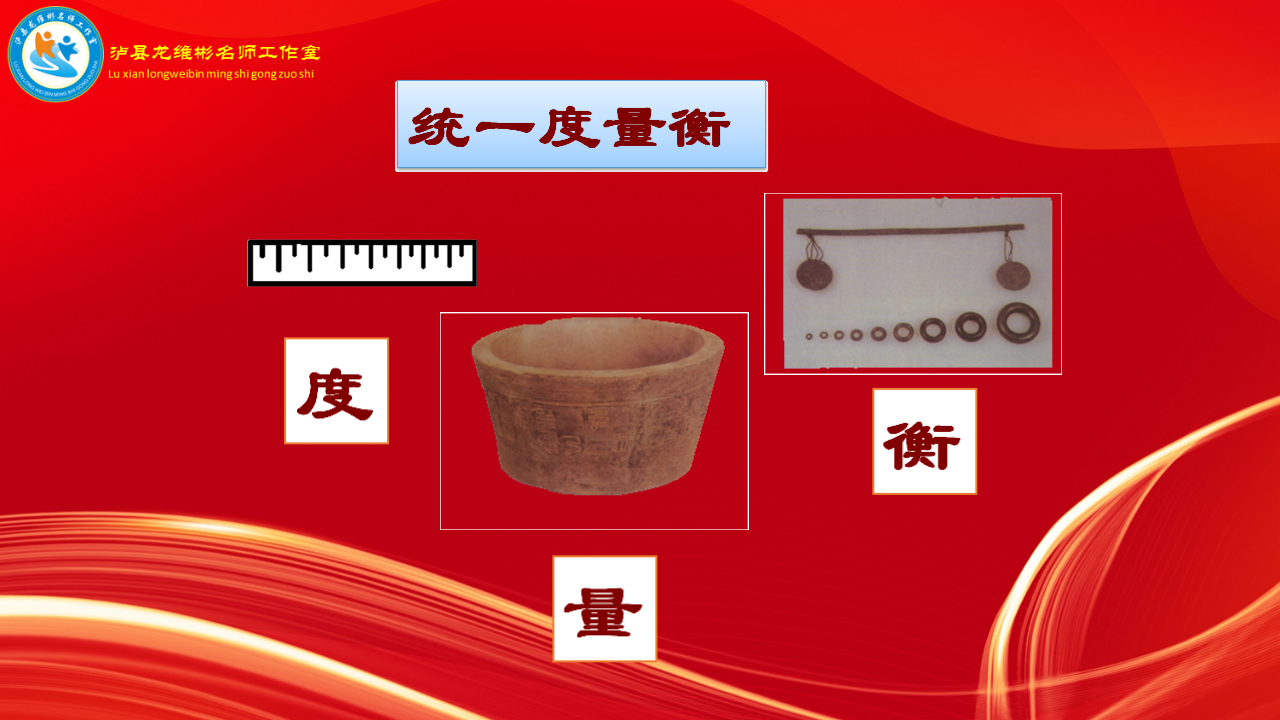 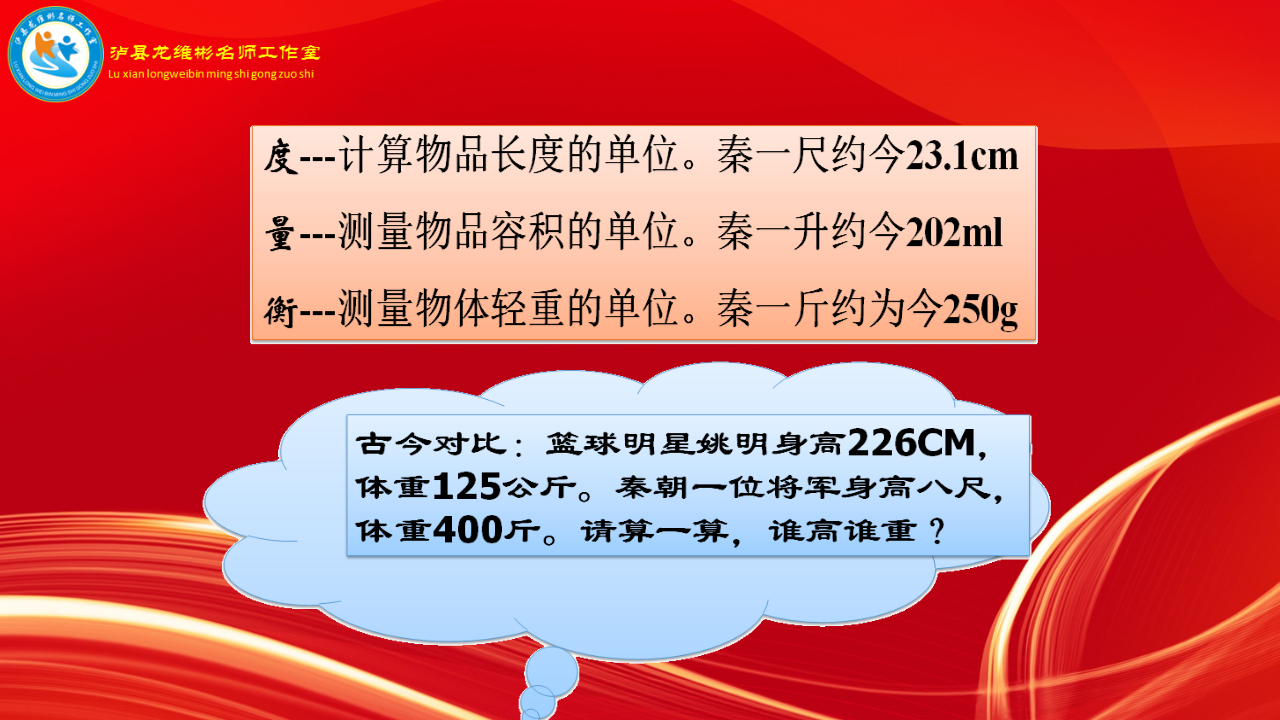 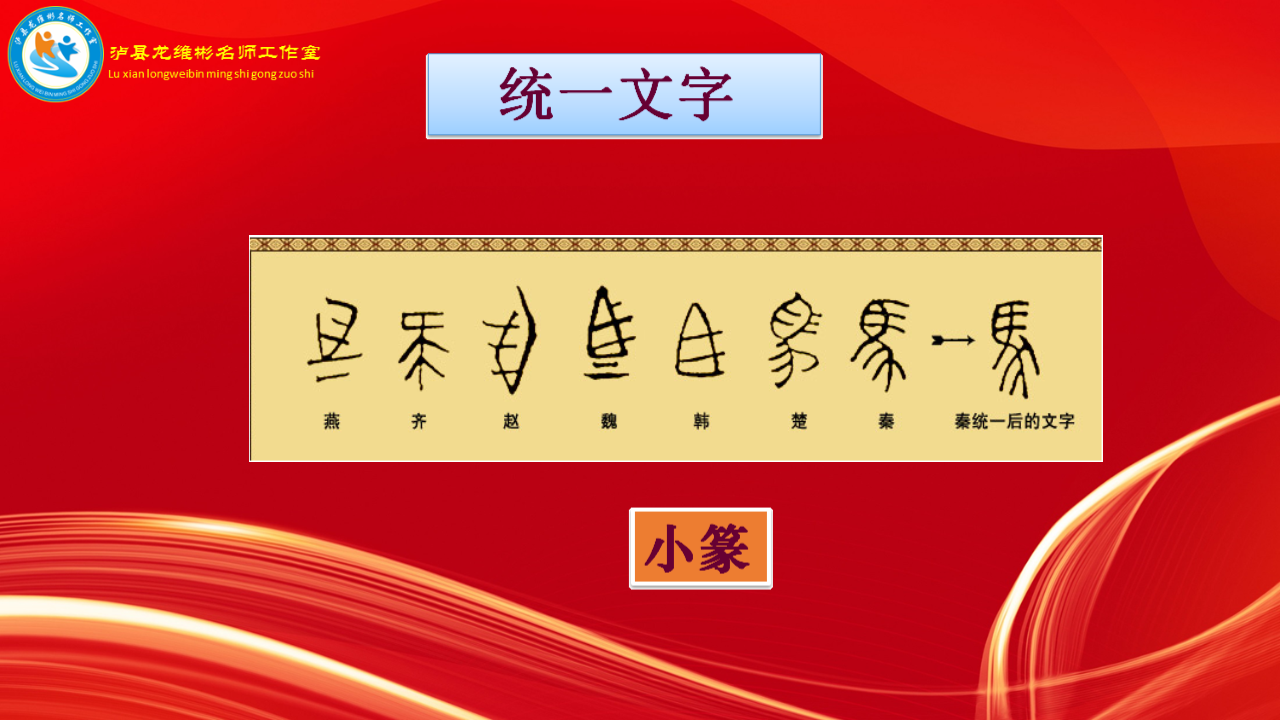 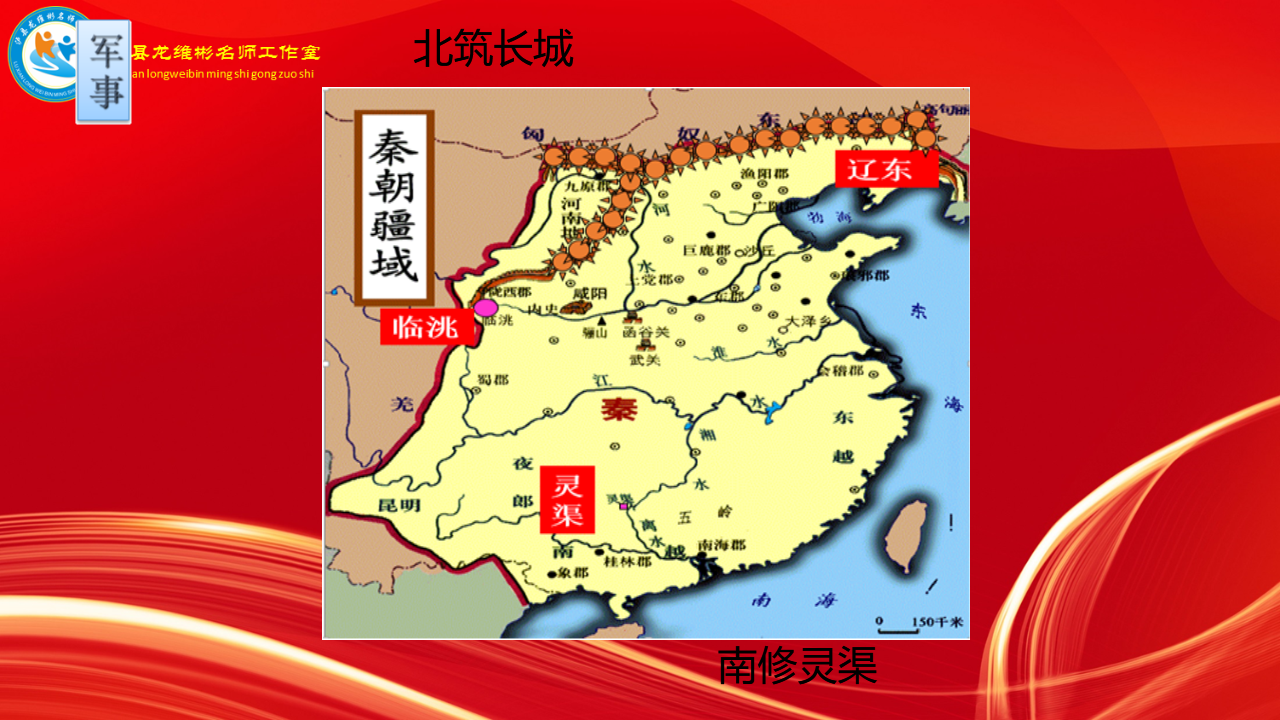 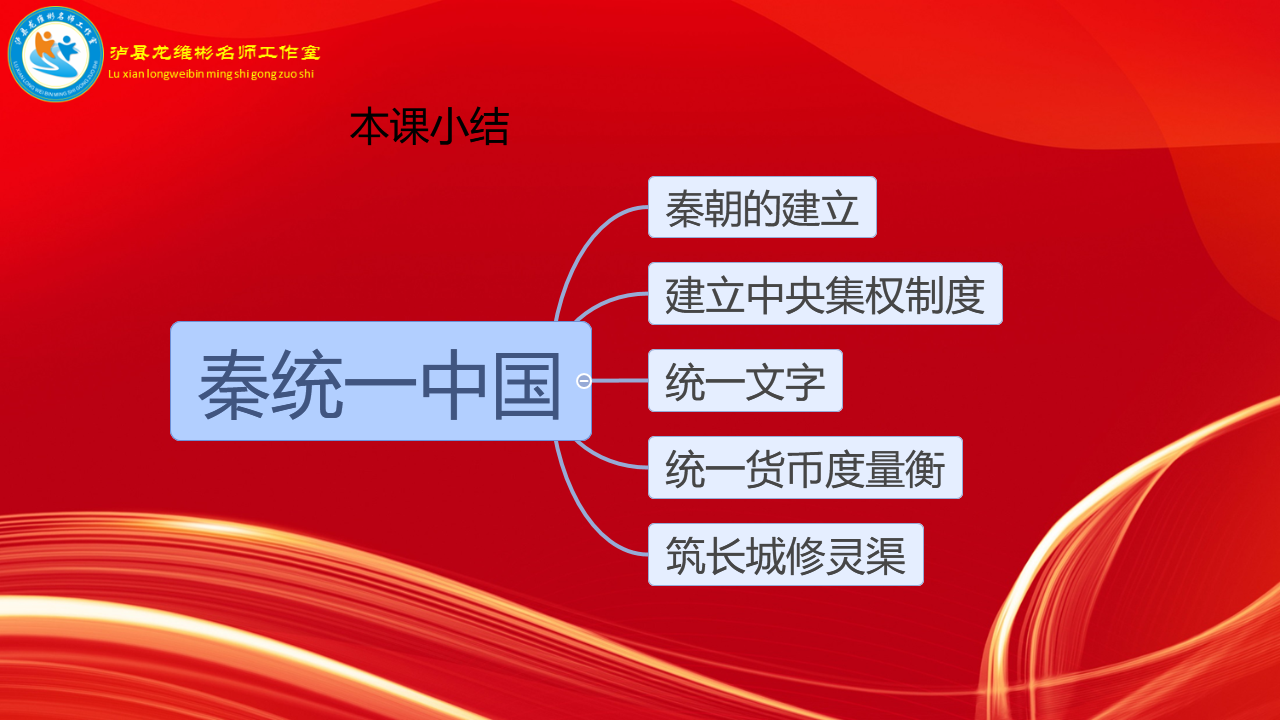 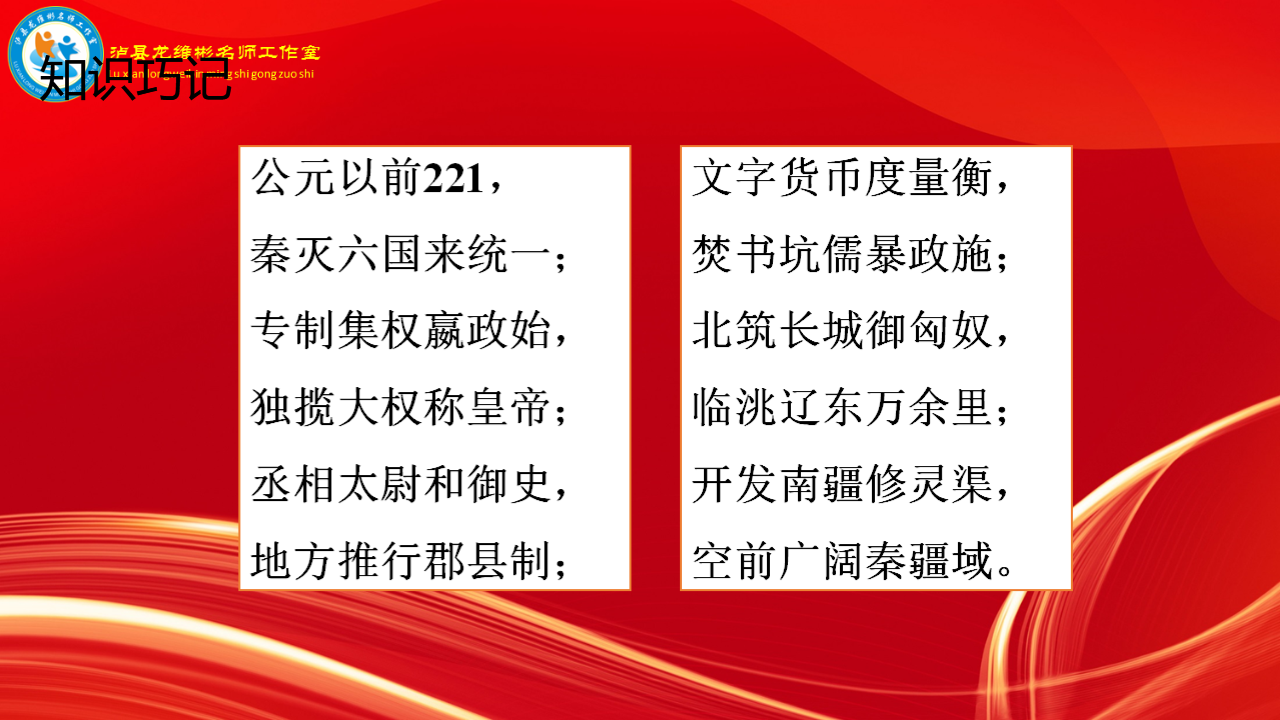 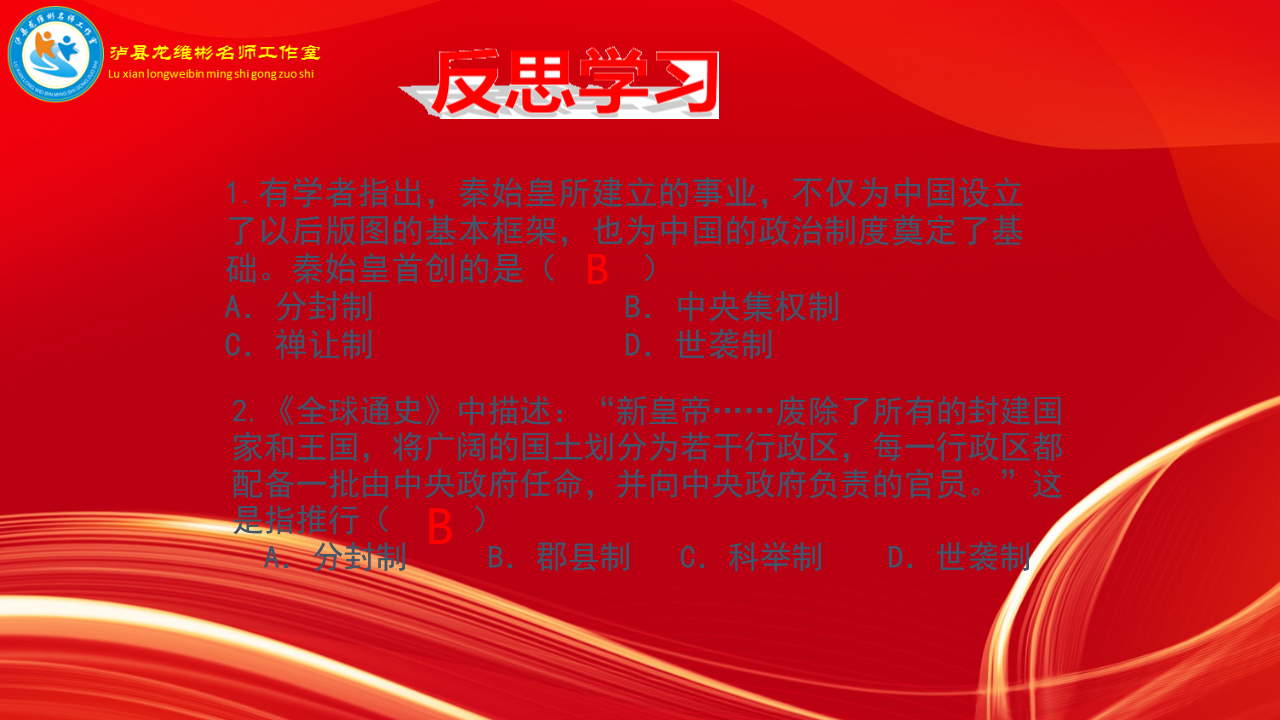 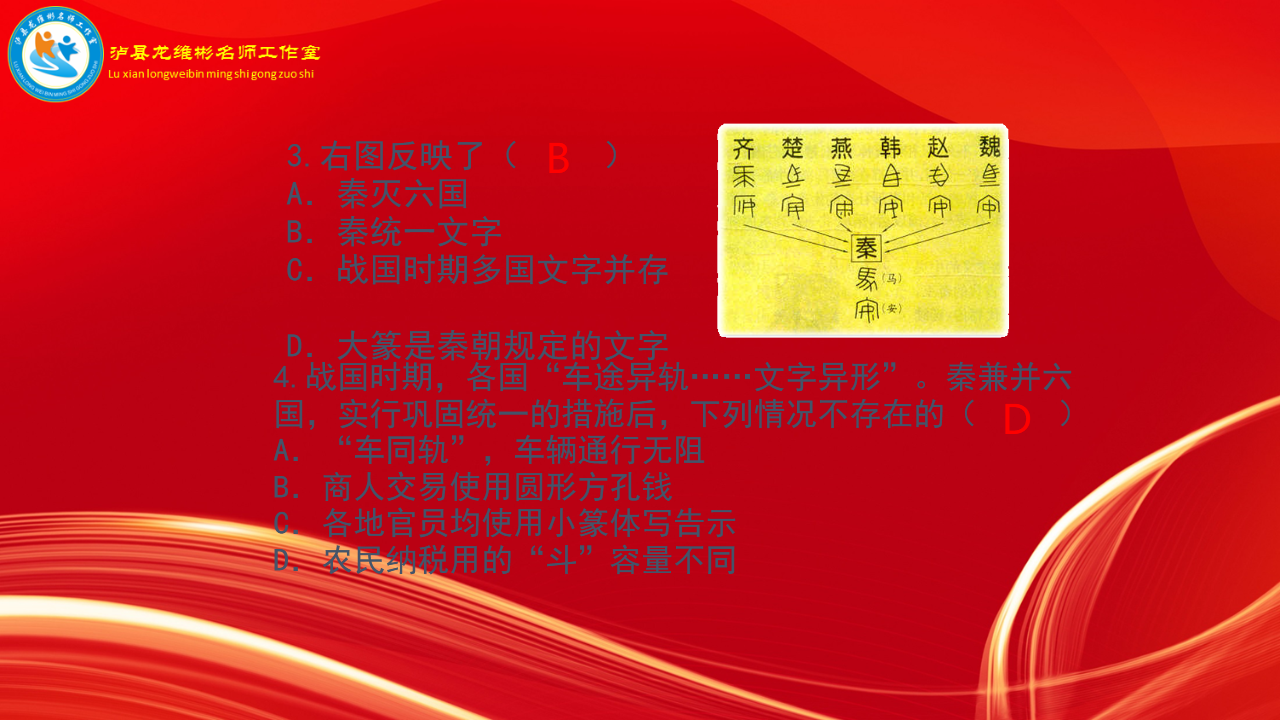 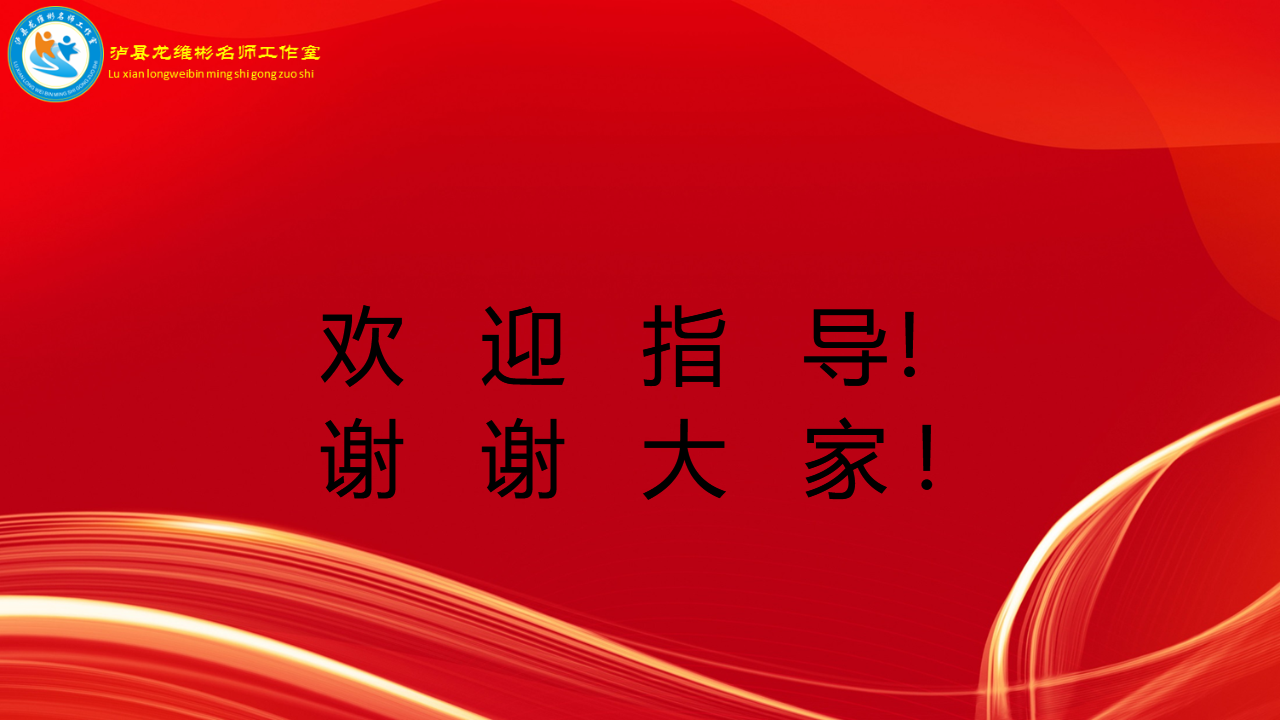